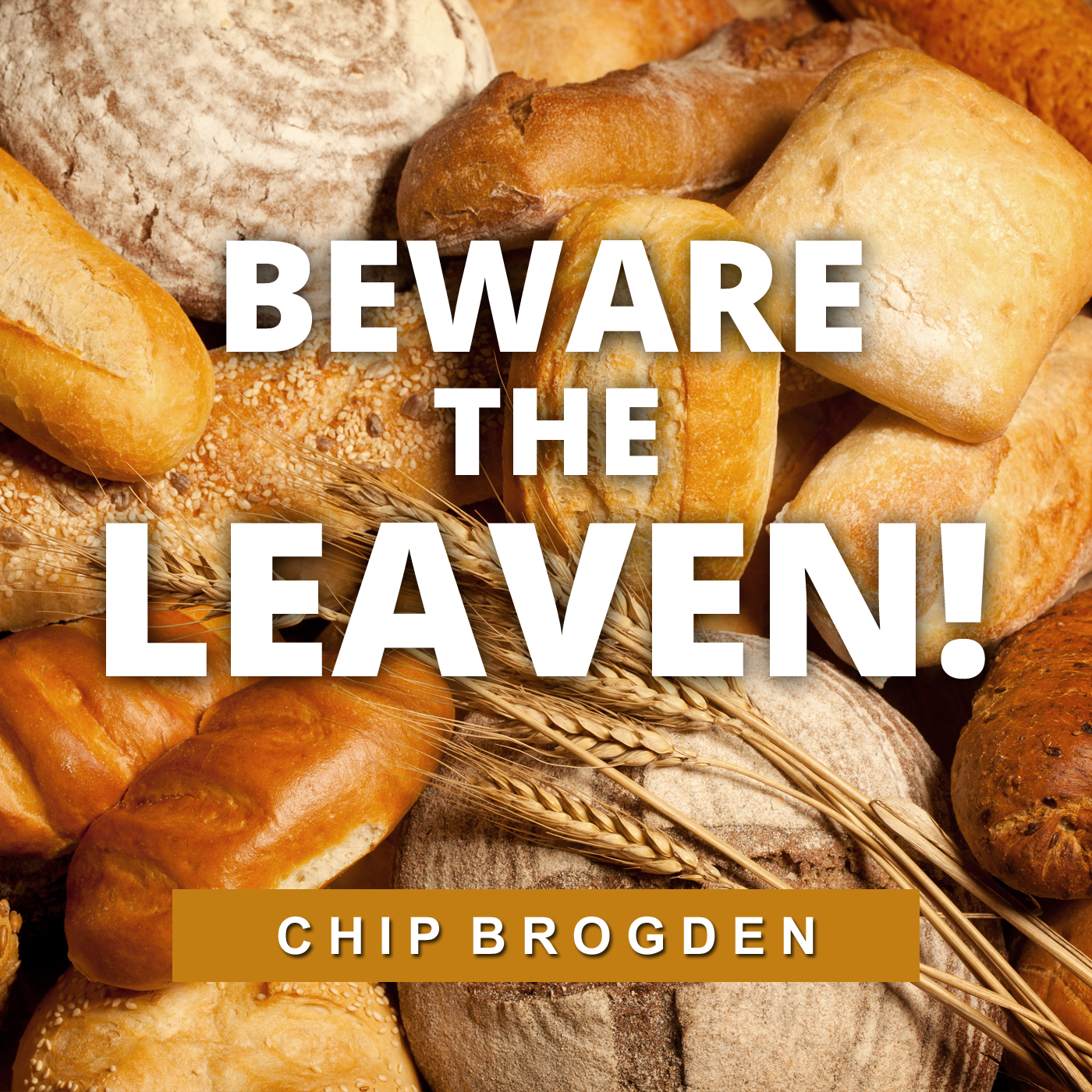 Leaven defined
Leaven symbolizes the working of sin
Leaven symbolizes the working of sin
Leaven symbolizes the working of sin
Leaven symbolizes the working of sin
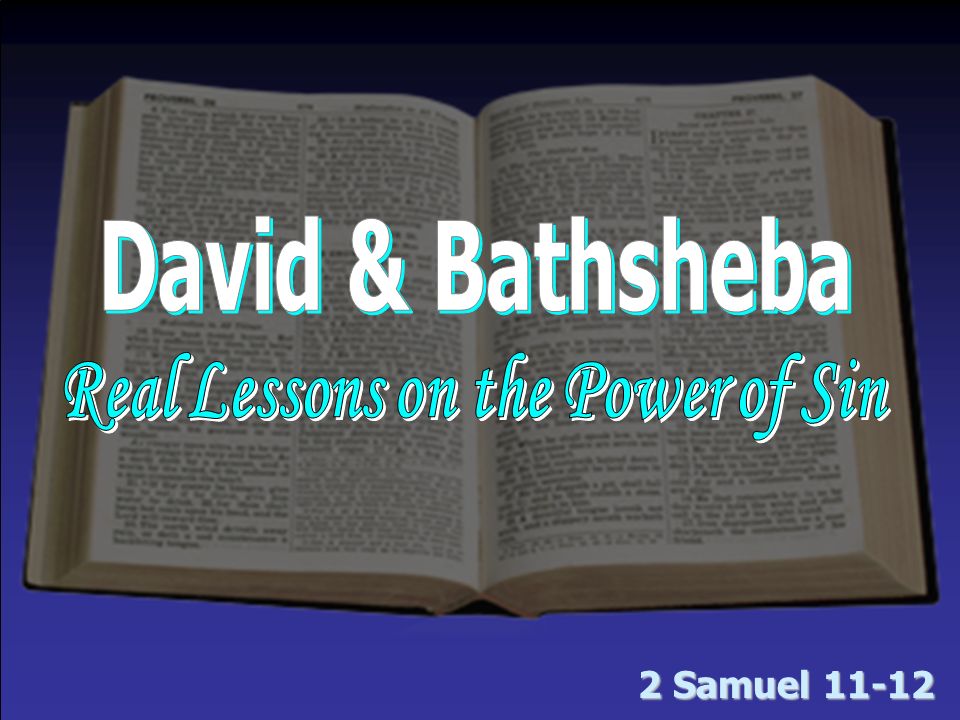 Lust in his heart

Adultery with Bathsheba

Murder of Uriah
Leaven symbolizes the working of sin
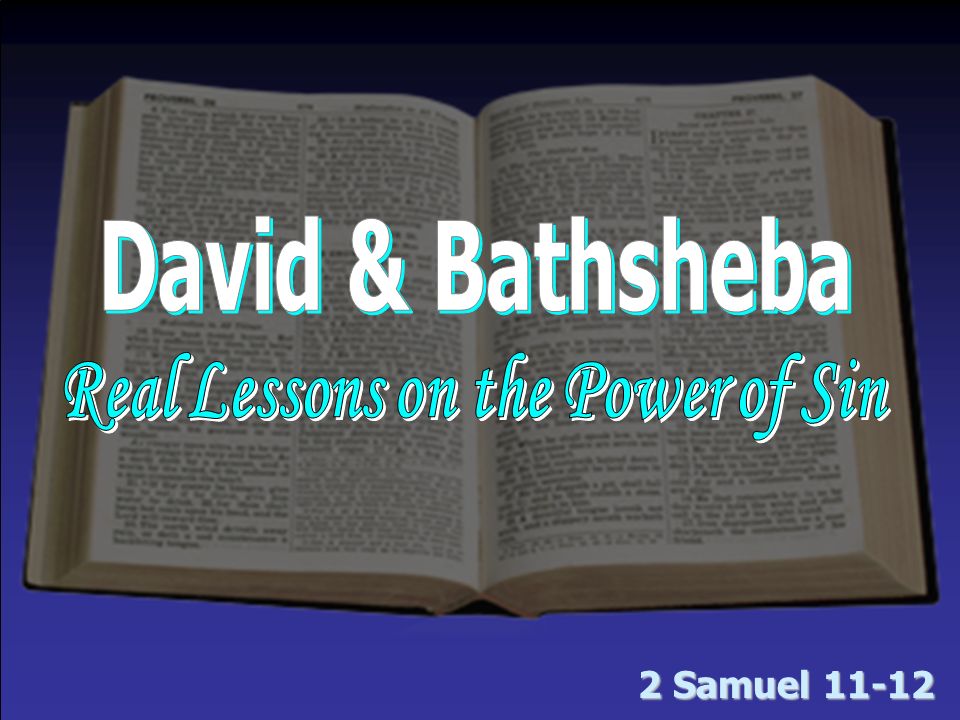 A man’s sins can be “hid” from his own eyes just as leaven is “hid” from his eyes

“You are the man!”                                   (2 sam 12:7)
Leaven symbolizes the working of sin
Leaven symbolizes the working of sin
Christ teaches the process

We must be ready and willing use the process when necessary
For the purity of the church
For the benefit of the sinner’s soul
Solution: Purge out the old leaven
The individual
The Church
Purge out the leaven of sin before it runs its course
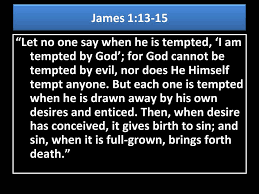 Purge out the leaven of sin before its influence and effectiveness become corrupted and destroyed
Conclusion